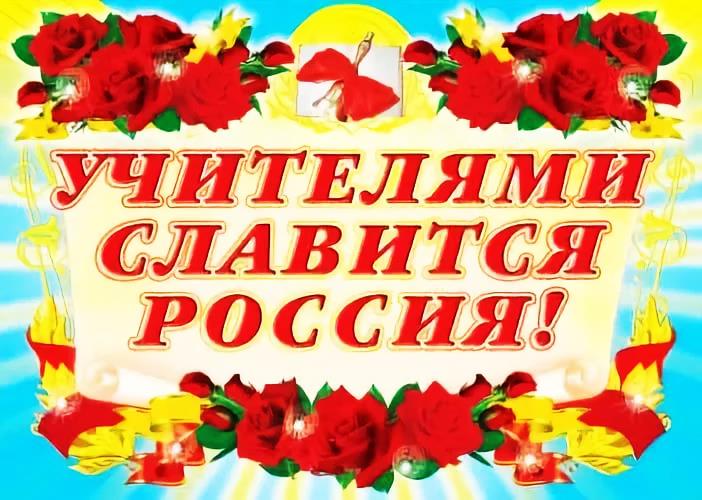 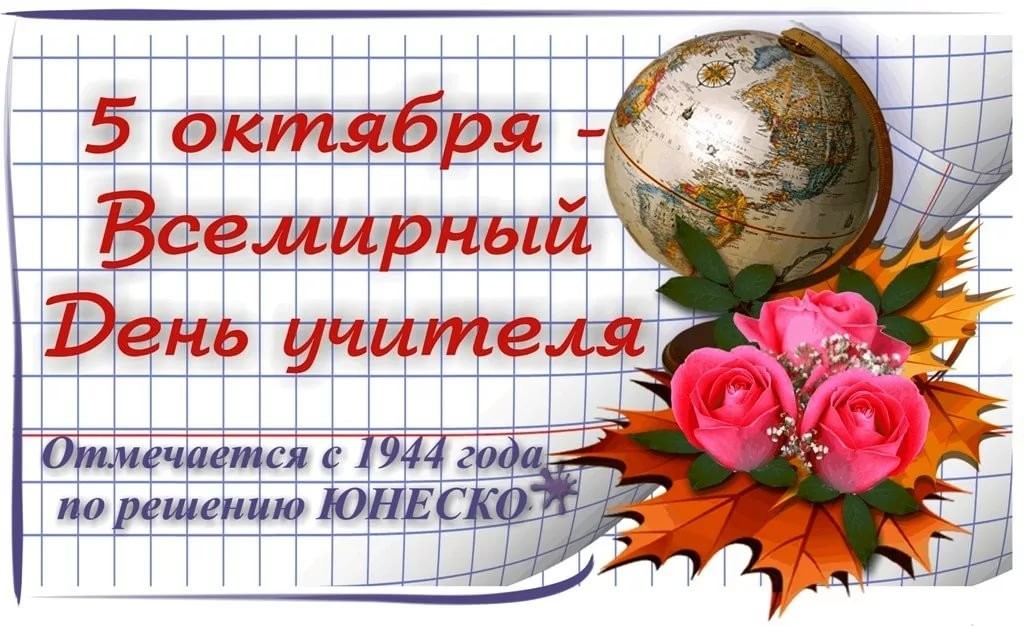 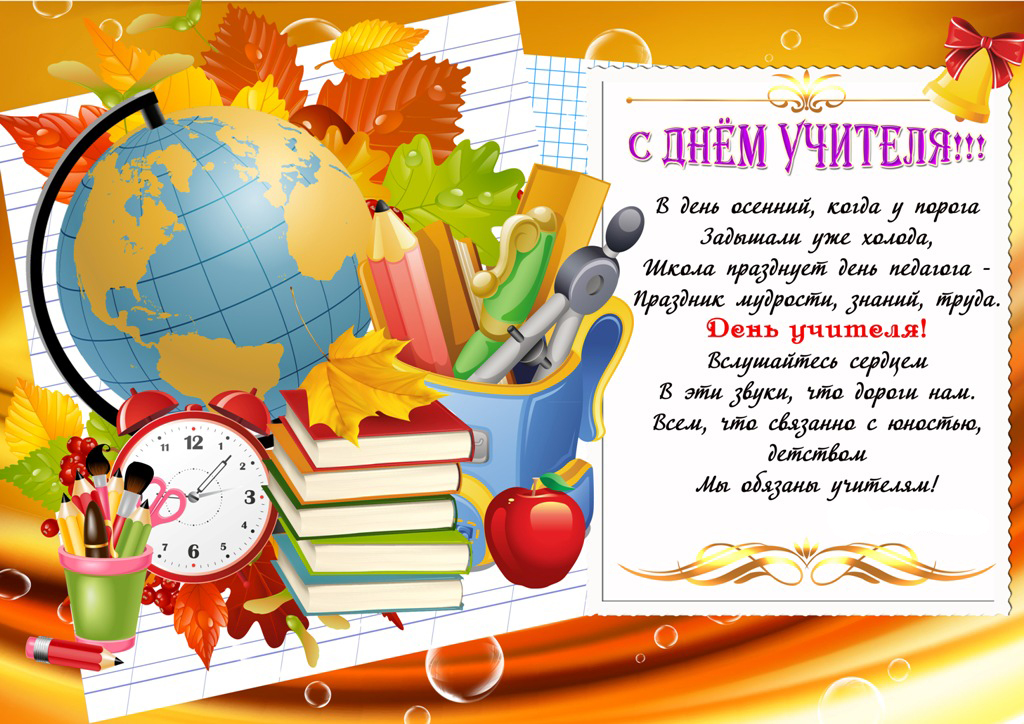 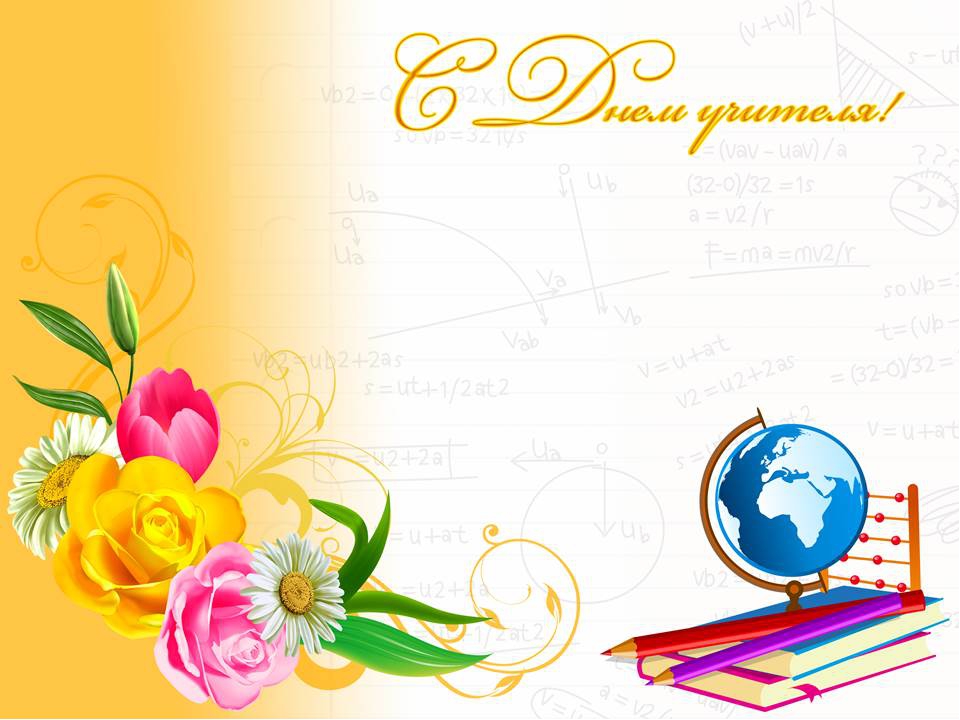 Указом Президиума Верховного Совета СССР от 29 сентября 1965 года, День учителя отмечался в первое воскресенье октября, так было до 1994 года, пока Президент РФ не назначил Днем учителя определенную дату - 5 октября и теперь ежегодно в этот день всех учителей страны поздравляют с этим прекрасным праздником.
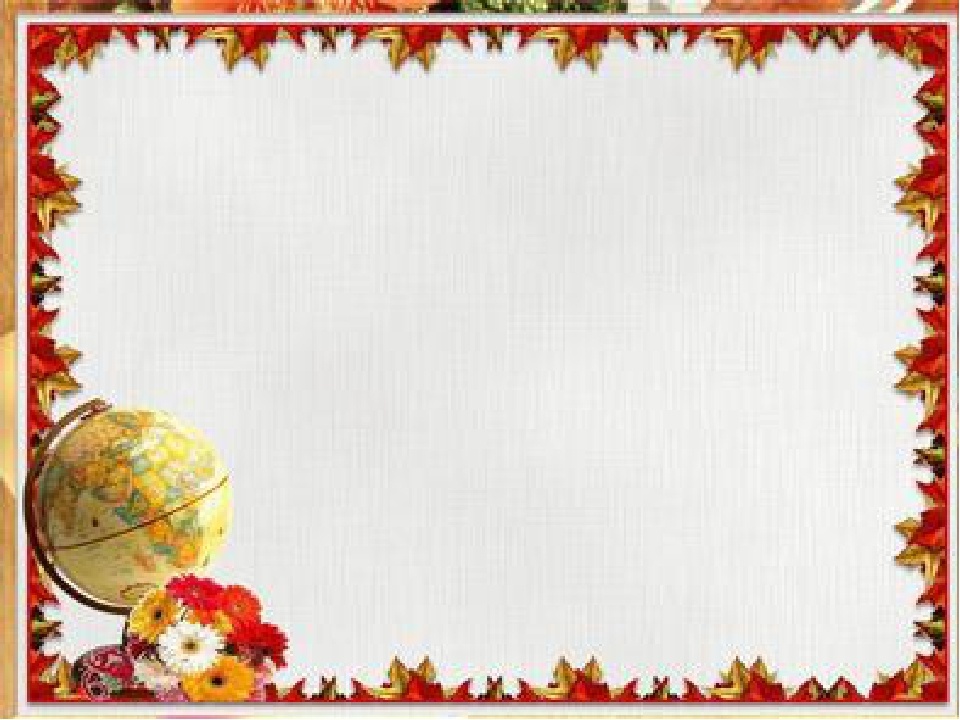 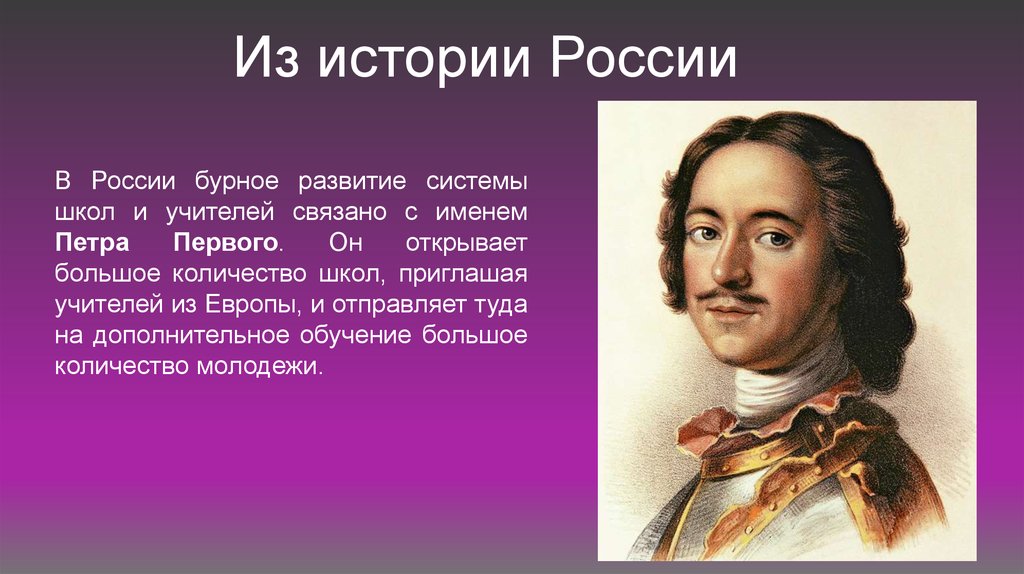 В России бурное развитие системы школ и учителей  связано с именем  
Петра Первого. Он открывает большое количество  школ, приглашая учителей  из Европы, и отправляет туда на  дополнительное обучение большое количество молодёжи.
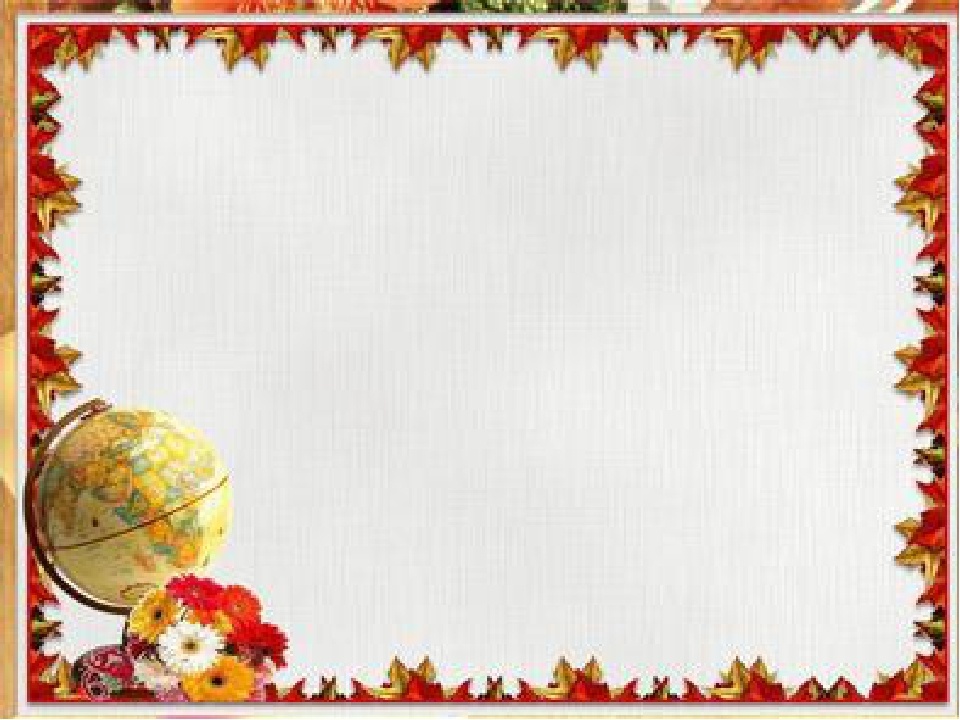 Наиболее известный русский – педагог Константин Дмитриевич Ушинский. 
Его появление было великим благом для России середины 19 века. Поскольку  
Именно он настаивал на всеобщем образовании ,открытии сельских и 
Городских школ. (для детей крестьян и рабочих), а также женском образовании.
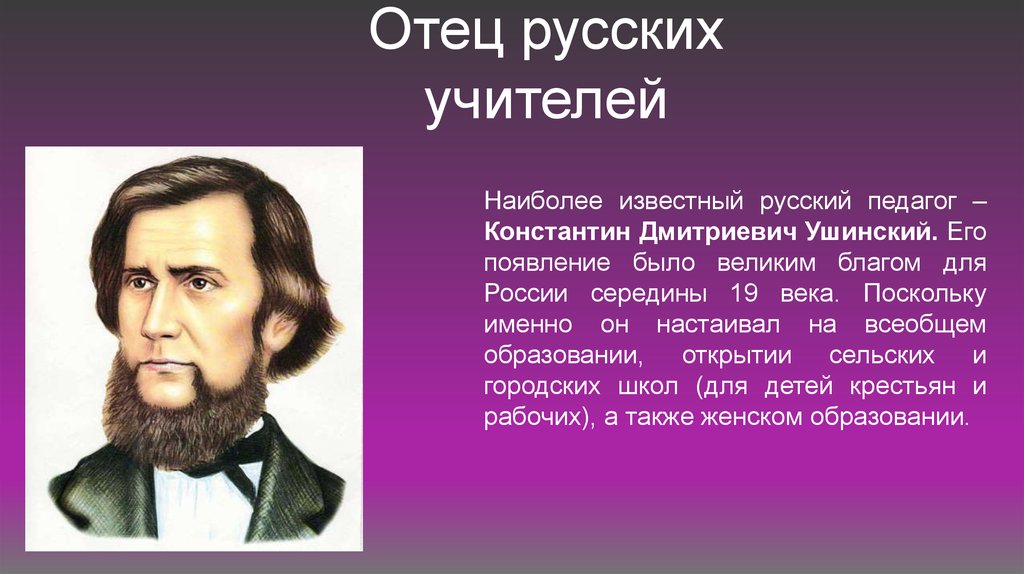 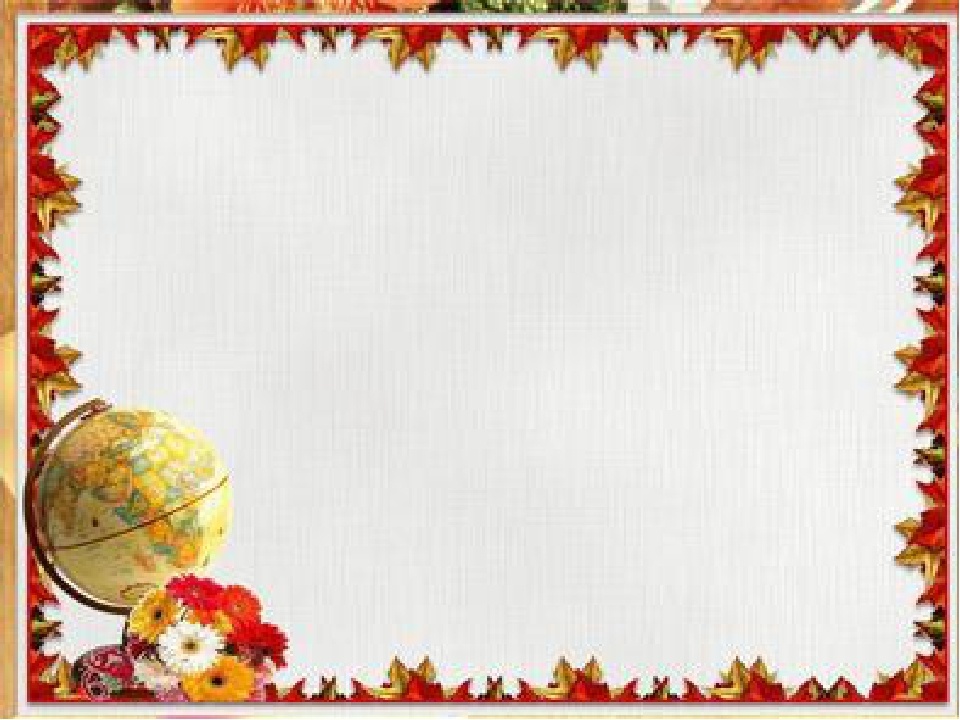 Ежегодно 5 октября в более 100 странах отмечается День учителя. Это профессиональный праздник всех учителей, преподавателей и работников сферы образования – день в который отмечается роль и заслуги учителей, а также  их неоценимый вклад в развитие общества. «Сеятели разумного, доброго, вечного – говорят об учителях.
 От них – всё лучшее на земле.»
Учитель – это звучит гордо. Пожалуй, нет ни одного человека, который бы ни проникся бы уважением к людям этой профессии, ведь они зачастую вкладывают в обучение нового поколения не только свои знания и силы, но и душу. Большинством  из них движет  призвание обучать и воспитывать. Учитель – это гораздо больше чем профессия. Учитель- это состояние души и желание передавать свой опыт другим людям.
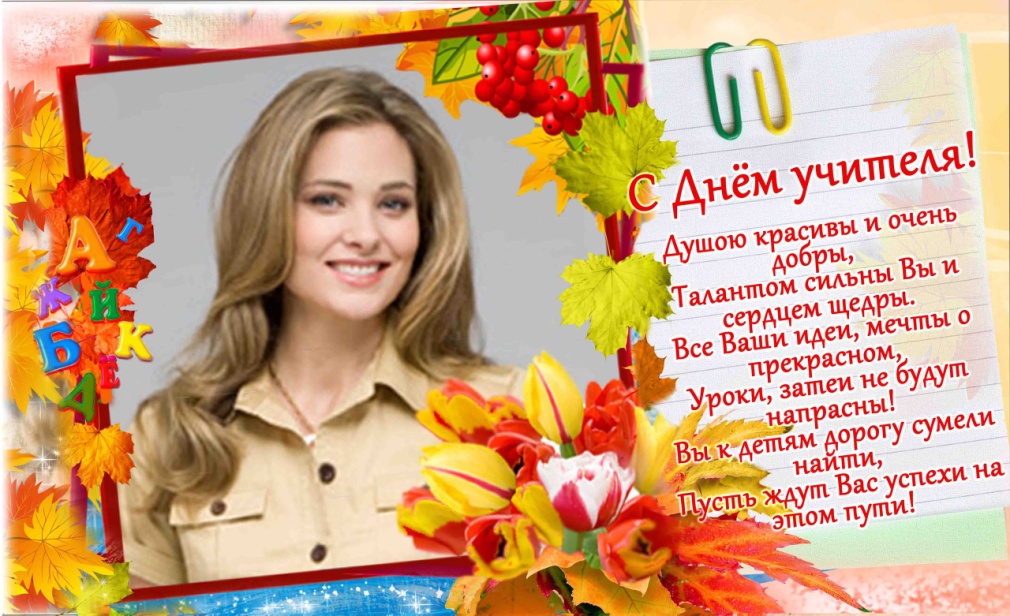 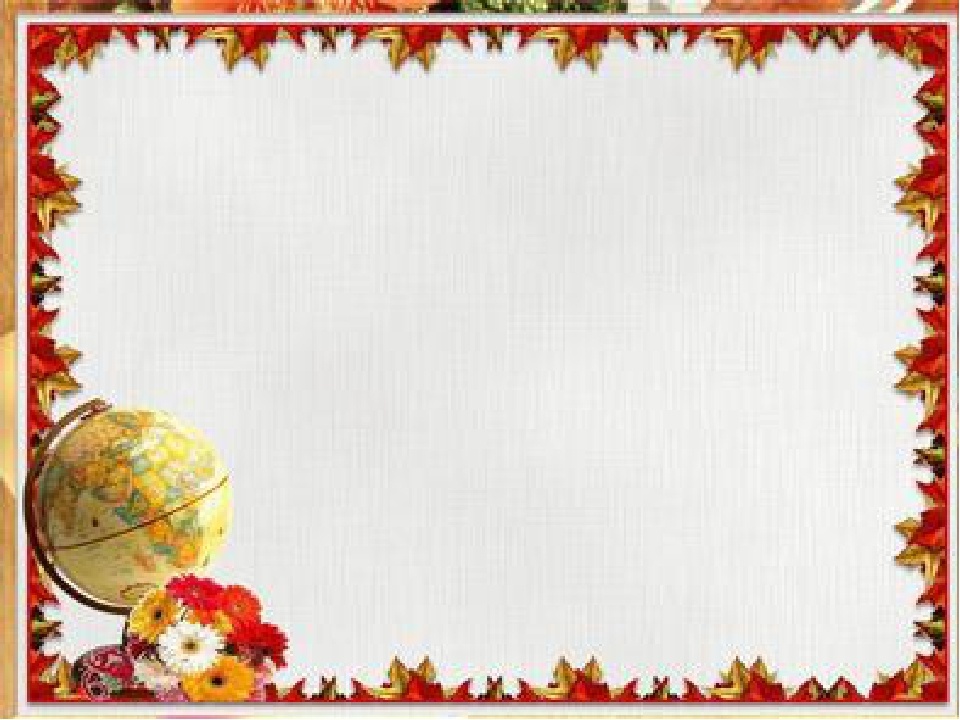 День Учителя – самый светлый и замечательный праздник, потому что для каждого из нас учитель, как путеводная звезда, ведет нас с первых школьных дней по сложной, но интересной стране знаний. Любое в мире открытие начинается с учителя, трудно представить, что бы было на земле, если бы не было такой специальности как учитель.
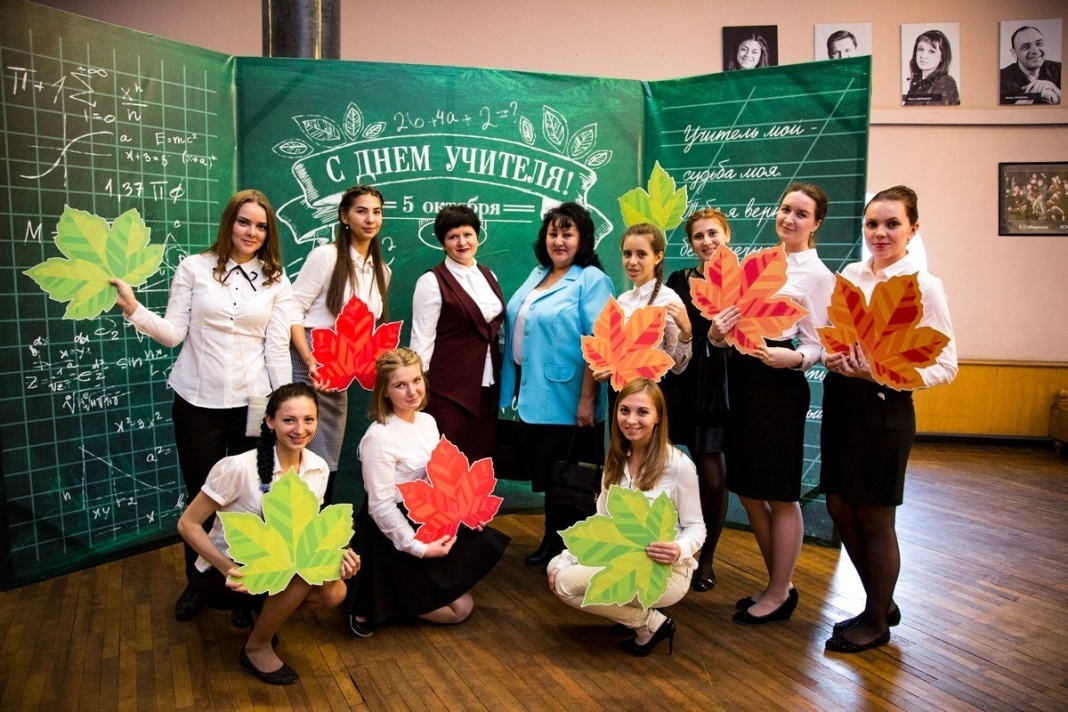 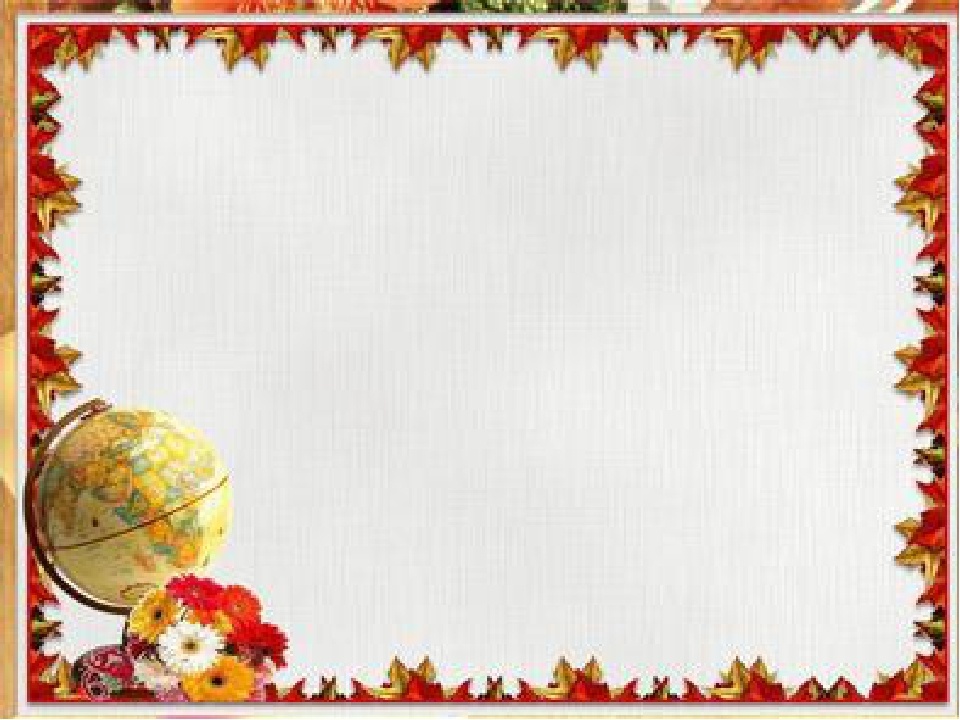 Воспитание молодого поколения – это миссия, которую учителя сами выбрали в своей жизни, воспитание достойного поколения – это цель жизни каждого учителя. 
Чтобы быть учителем - нужно иметь призвание: талант общения с учениками, умение организовать учебный процесс, дать ученикам не только знания по предмету, но стать для них авторитетом в жизненных вопросах.
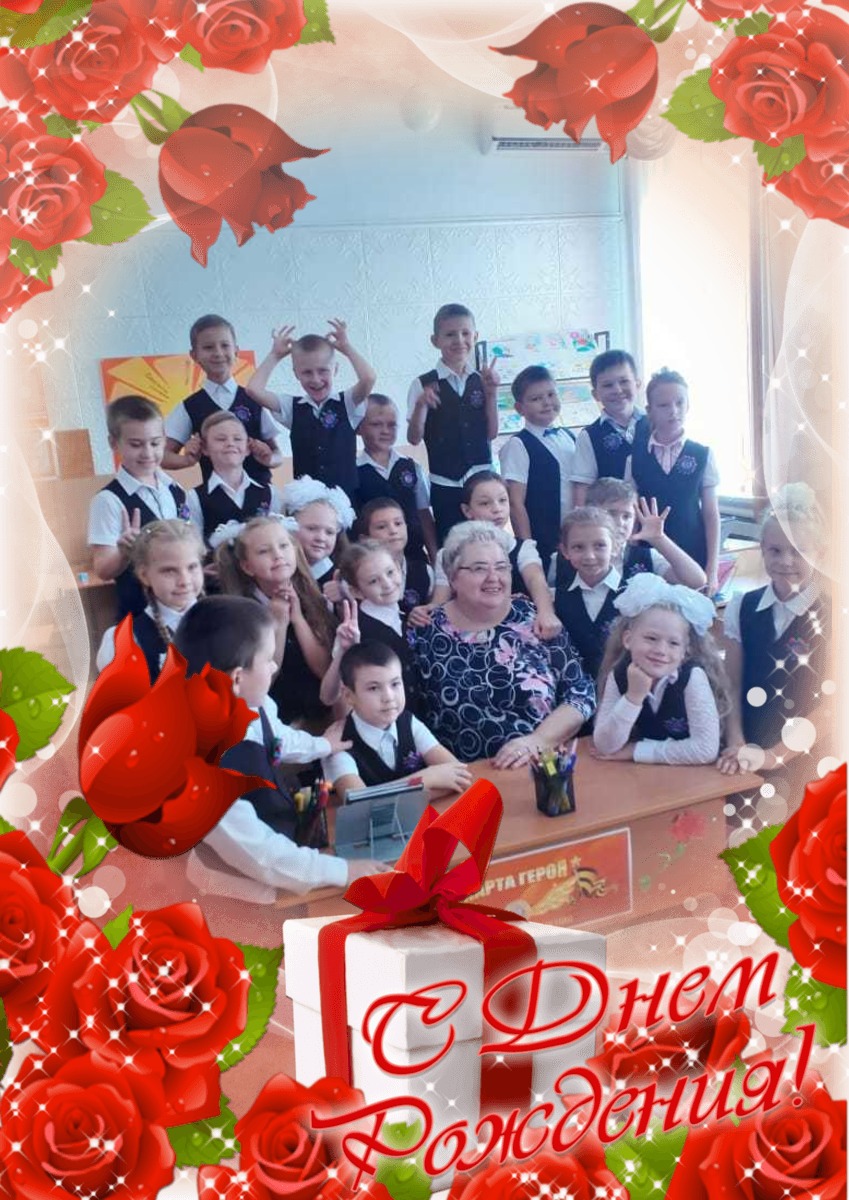 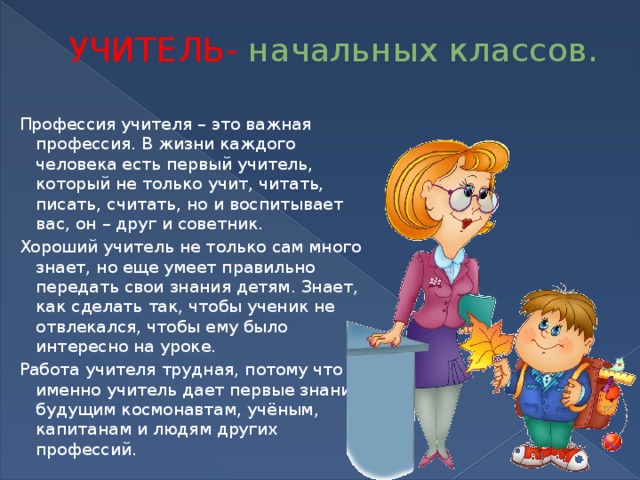 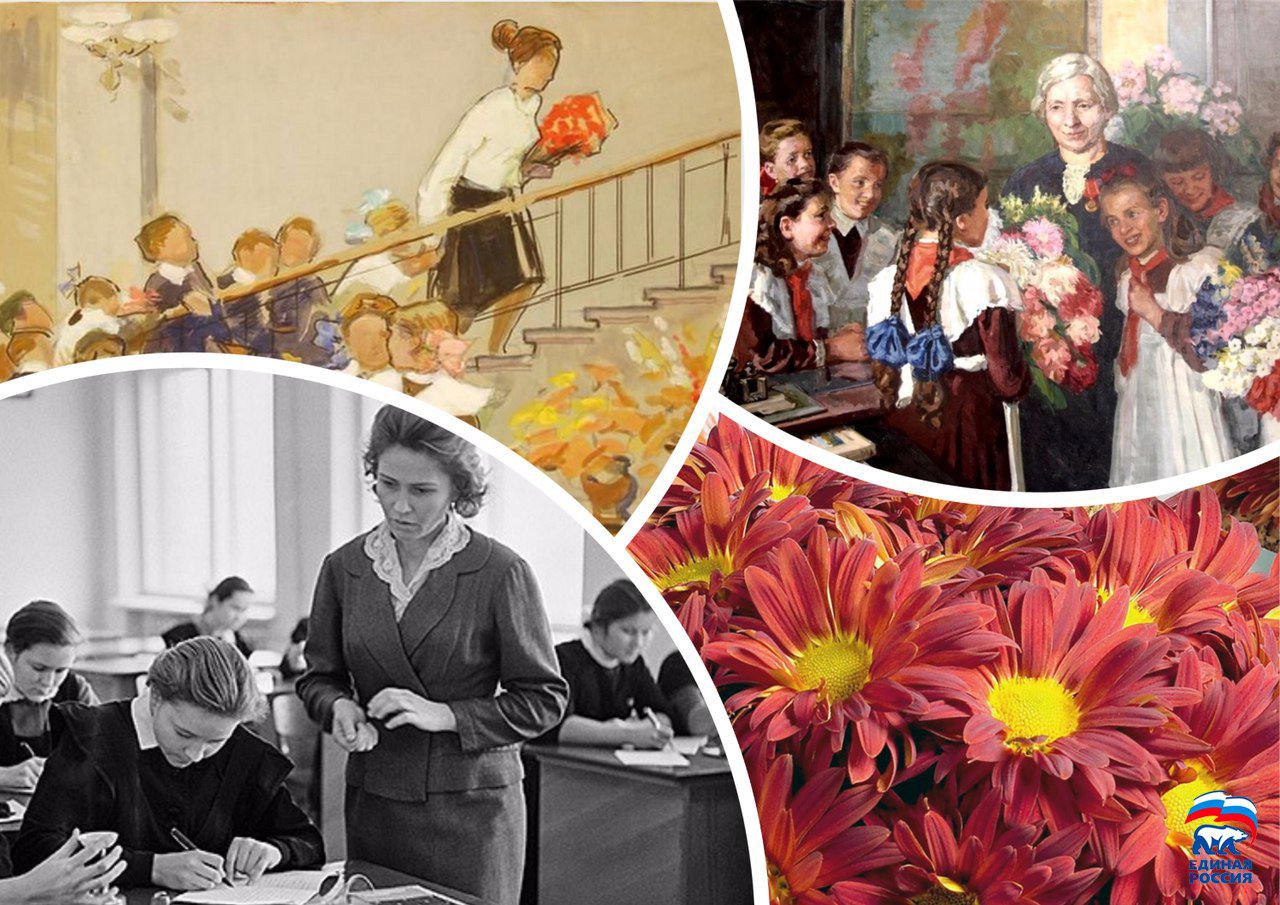 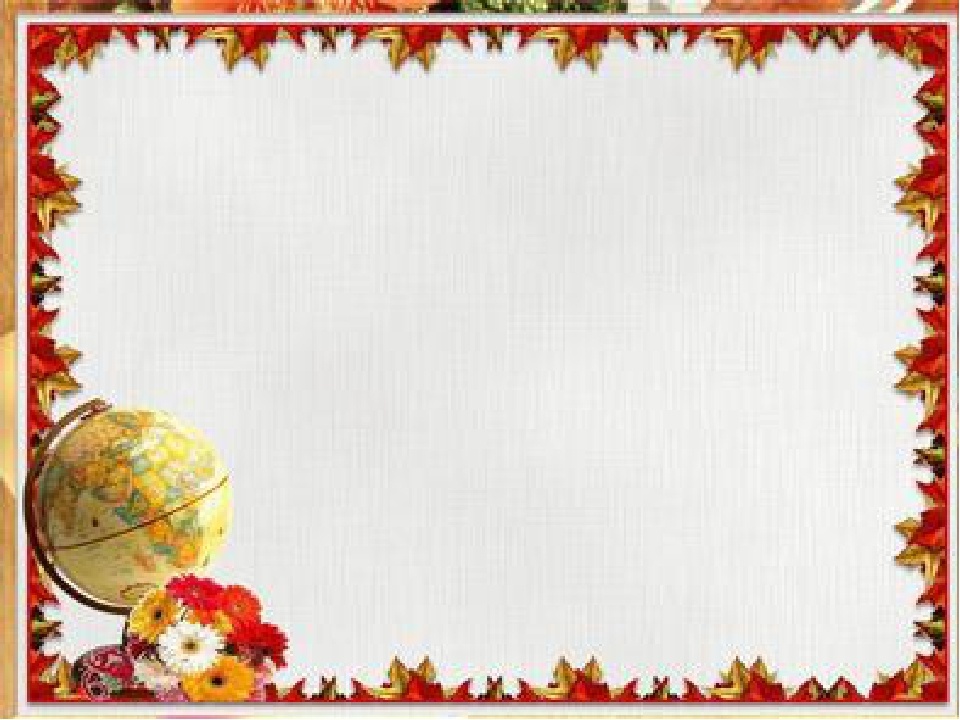 Почтарёва Лариса Константиновна.
Родилась 1926 году в хуторе Вислозове  Боковскрго района Ростовской области.
В 1948 году с семьёй приехала в Щербиновский район. Работала учителем начальных классов, русского языка и литературы, заместителем директора по учебно –воспитательной работе, директором школ Щербиновского района.
Отличник народного просвещения РСФСР, заслуженный учитель школы РСФСР, отличник просвещения СССР, награждена медалью «За доблестный труд в ознаменования 100-летия со дня  рождения В.И. Ленина. «Почётный житель станицы Старощербиновской»
Общий трудовой стаж 53 года.
В России очень много оценённых 
по заслугам учителей,  в том числе и в 
нашем районе.
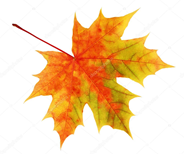 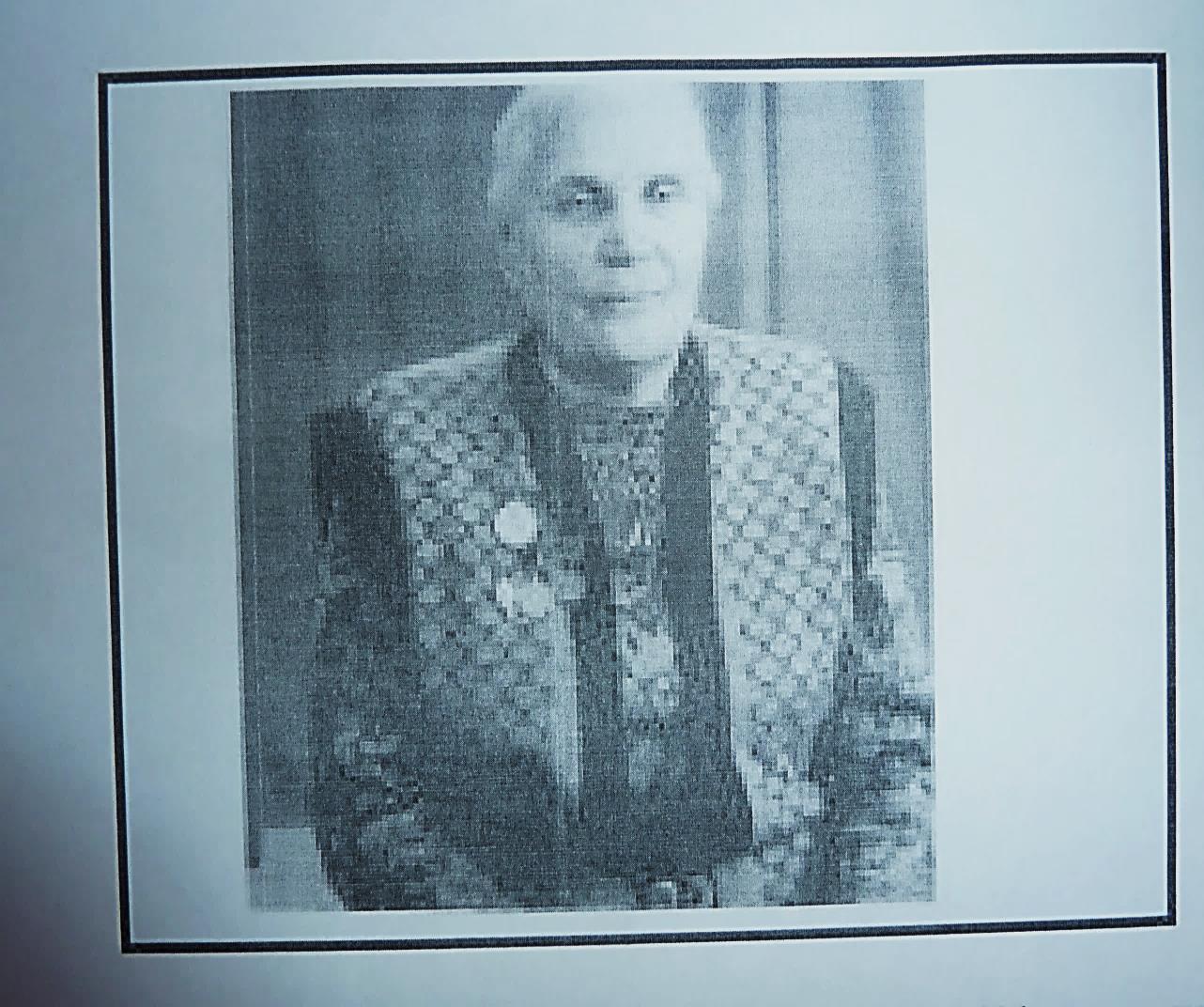 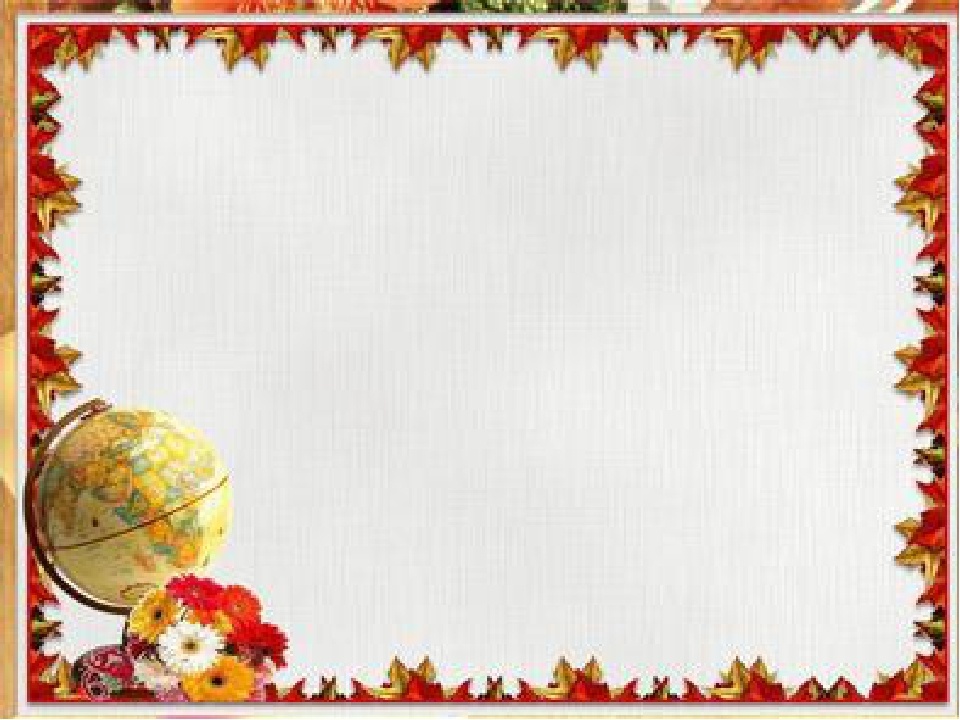 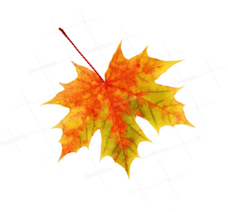 Булла Владимир Степанович
Заслуженный учитель России, отличник народного просвещения.
 Вся жизнь его связана с родным селом Екатериновка и СОШ№ 6.
В начале 70- х пришёл в школу учителем физкультуры. Детвора любила молодого физрука за его необычные, интересные уроки, огонёк в глазах, творчество и выдумку.
Позже Владимир Степанович был назначен организатором внеклассной и внешкольной работы, а затем и директором школы.
Его энтузиазм и деловитость, помогли сделать СОШ №6 одной из лучших в районе.
Владимир  Степанович достойный образец для подрастающего поколения.
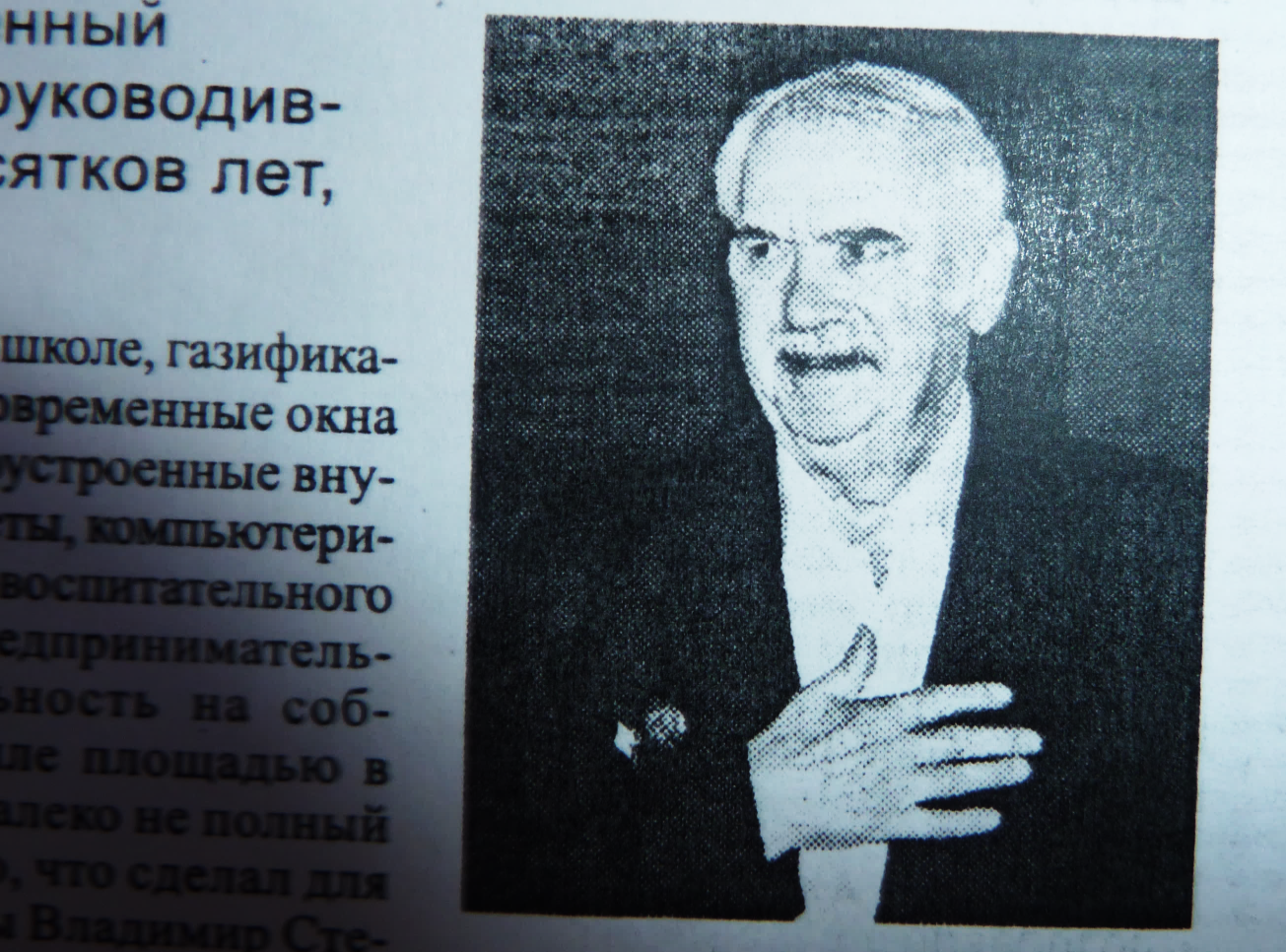 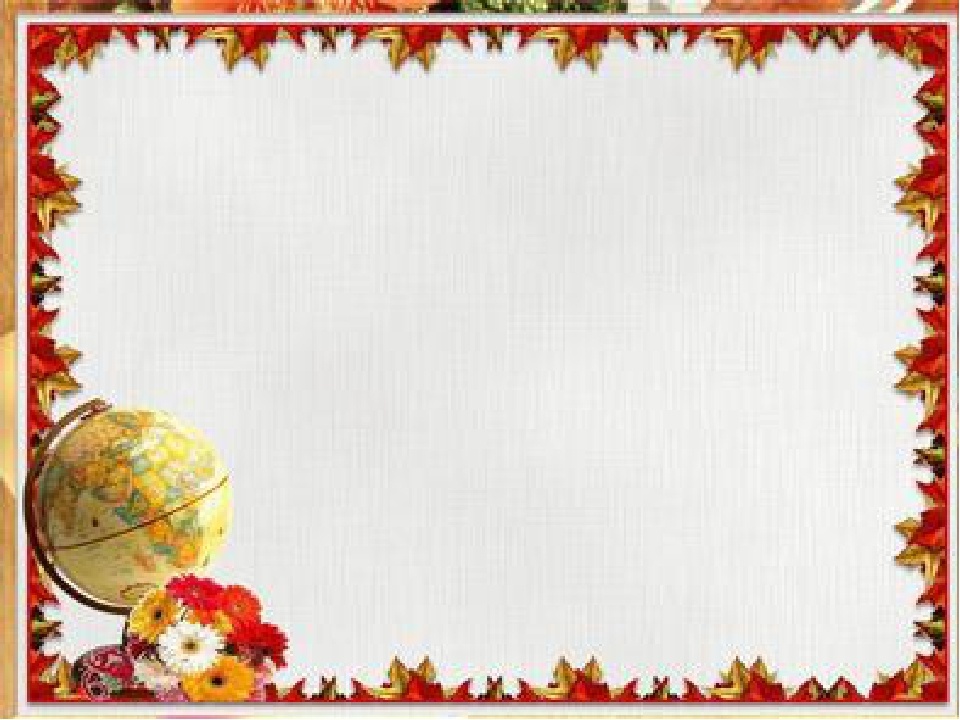 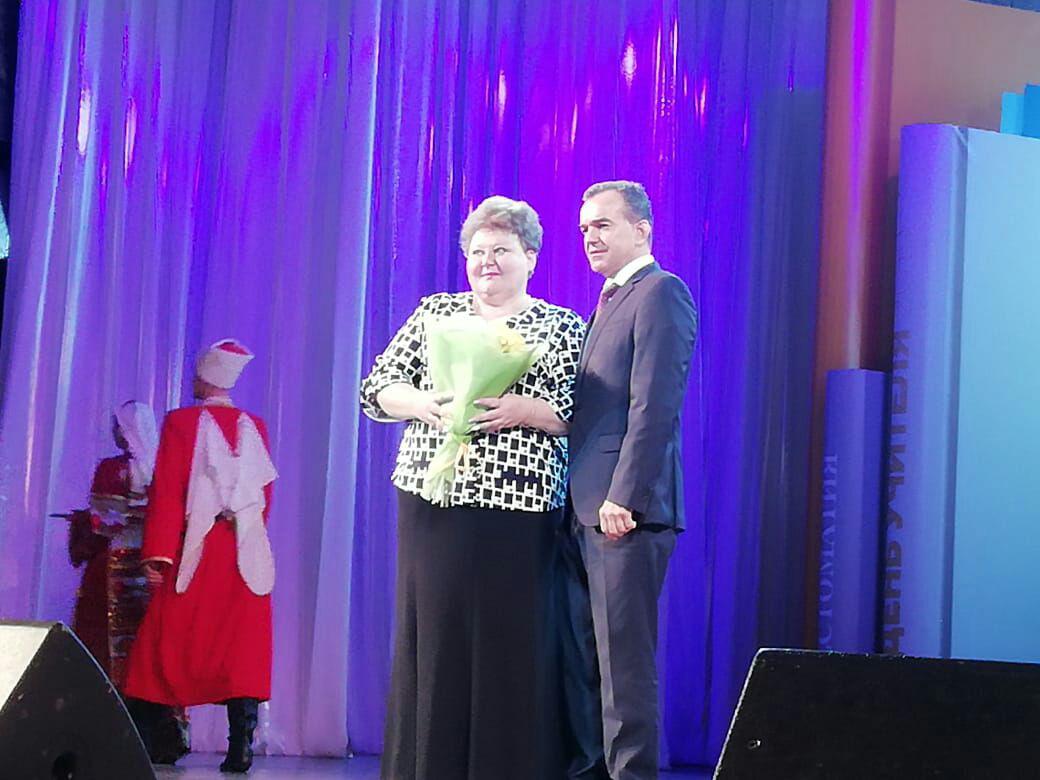 Гончаренко Елена Викторовна
Звание «Заслуженный учитель Кубани» было присвоено Елене Гончаренко – учителю географии средней общеобразовательной школы № 2 имени полного кавалера орденов Славы Павла Ильича Арчакова.
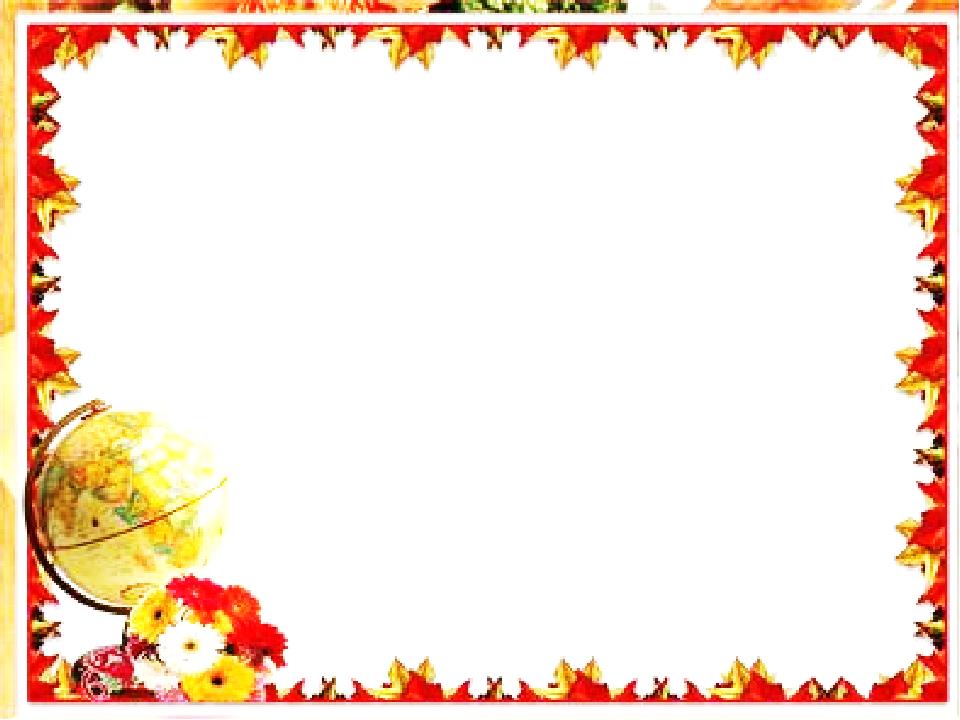 Чиганаева Наталья Анатольевна
Удостоена почетного звания «Заслуженный учитель Кубани»
В Краснодаре состоялось торжественное мероприятие, приуроченное 
ко Дню учителя.
Лучшим педагогам края вручила награды вице-губернатор региона Анна Минькова. 
В этом году звания «Заслуженный учитель Кубани» удостоена наша землячка, Наталия Чиганаева, учитель географии  средней общеобразовательной школы № 3 имени Екатерины Ивановны Гришко.
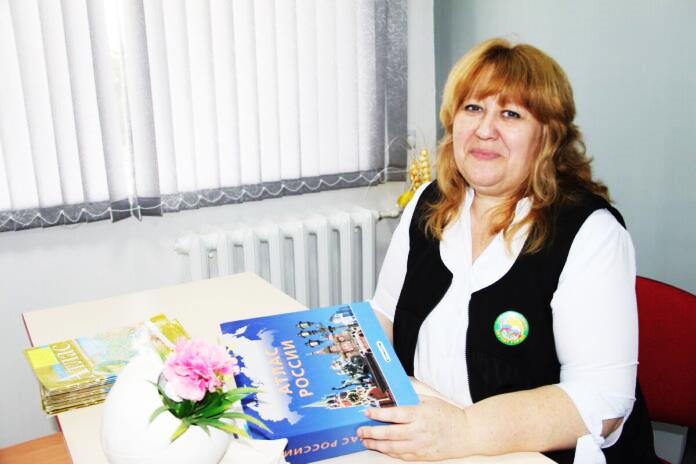 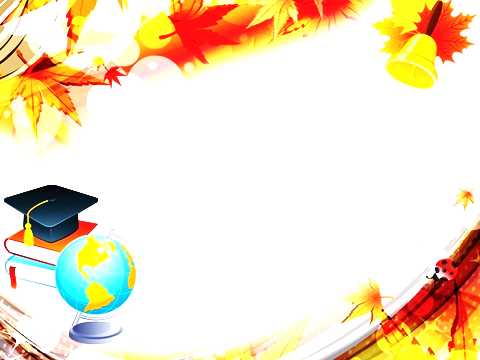 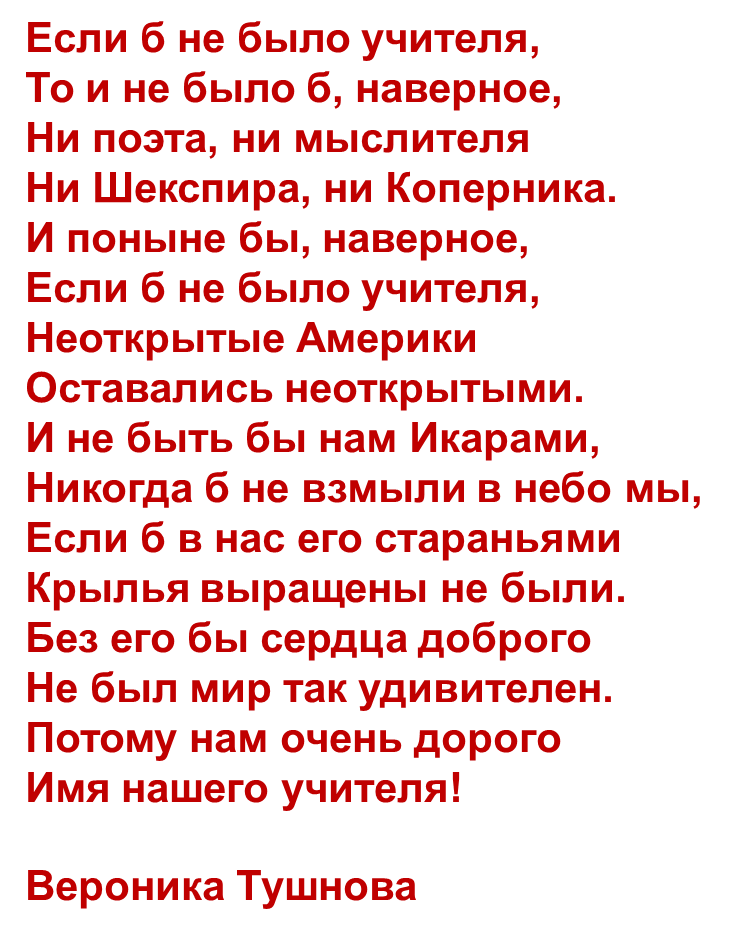